Tool box to uphold The Swedish Model in Multi National Companies (MNC:s)
Material for Local Unions
[Speaker Notes: Reviderad 220218

Here You can find what laws and regulation You may use while working on influencing at Your work place.]
Challenges to The Swedish Model in MNCs (Multi National Companies)
Globalisation and Digitalisation
Many decisions are made at global, board or corporate level, outside Sweden
Access to information and scope and level of influence in the company decrease
No counterpart with mandate to negotiate
Turnover, transfers and restructuring
Collective agreements and co-determination are not applied (and lower coverage)
Employees in the company have knowledge for management to make better strategic decisions
Platforms for dialogue and negotiation needed
Tool box for local unions in MNCs - Formal ways to influence
CDA; (MBL) 19, 11, 10, 38,14
Development Agreement (Utvecklingsavtalet) 5, 11, 12
Work Environment Act and Co-Determination Act (AML och MBL)
Work Environment Representative/ -Committee, (Skyddsombud/ -kommitté)
Board level representation (Styrelserepresentation)
Company collective agreement on cooperation and negotiation (samverkansavtal)
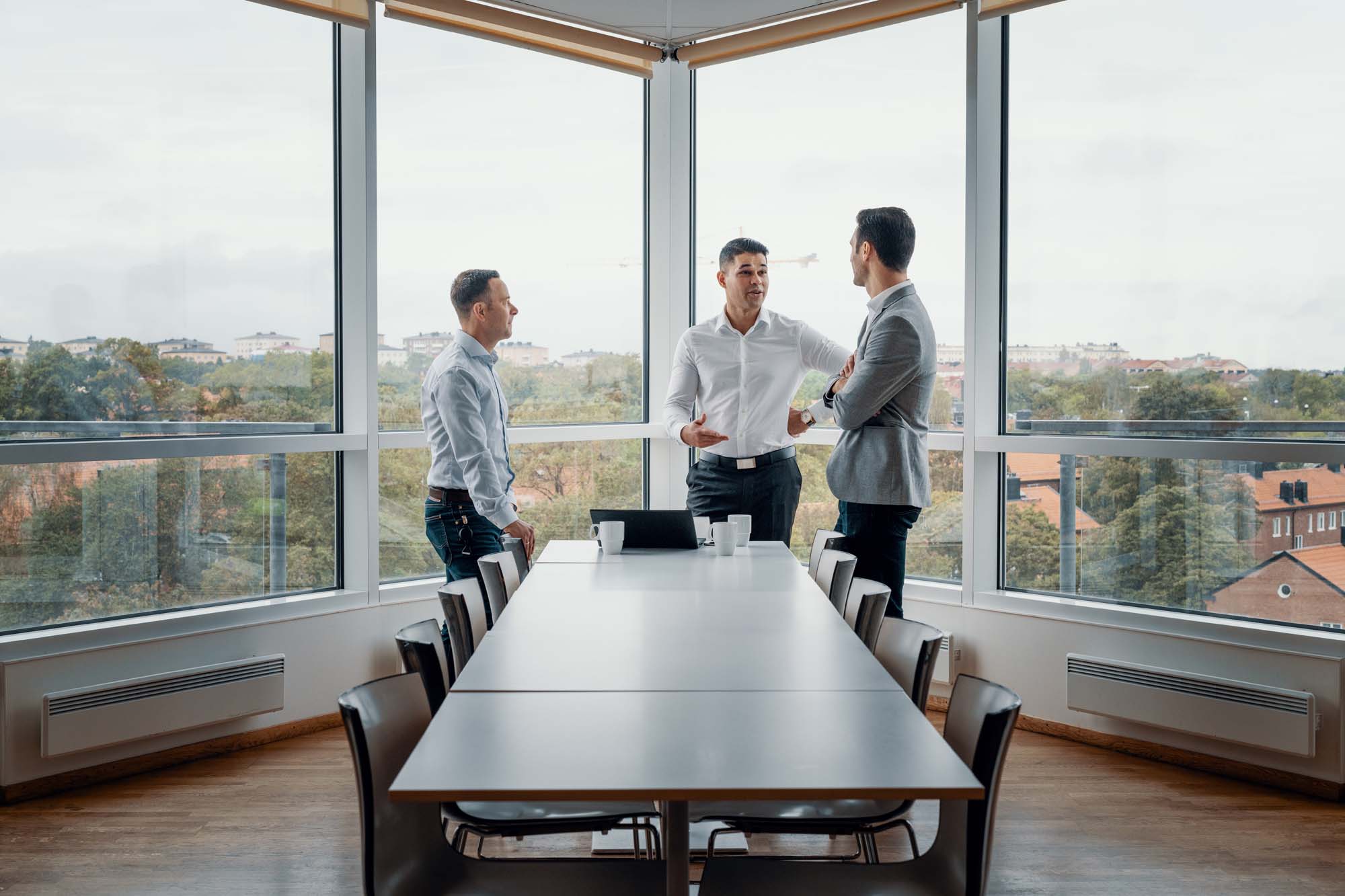 [Speaker Notes: These are some of the formal tools (law, practice or agreement) that you have and they are better and more comprehensive if you have a collective agreement. But even without a collective agreement you have some legal tools. To make this work in a smooth and efficent way though  the informal tools are equally important, maybe even more important.

MBL 19 och UA ger rätt till information- UA p 11 även för utländsk verksamhet inom koncernen. 
MBL 19 ska ges löpande, på begäran samt särskilt vid förhandling. Tillkommer lokalföreningen.
Information i god tid samt rätt och relevant information är viktigt. OBS info är ej inflytande men förutsättning!

10, 11, 38 rätt till förhandling- även dotterbolag om modern tar beslut. Oavsett var besluten tas måste bolaget i Sverige som påverkas förhandla innan beslut.
MBL samspelar med AML! AML sätter gränserna för MBL- Glöm inte rätten till central förhandling. Tiden är vår vän. 
UA Löntagarkonsult!
Skyddsombud även för konsulter och inhyrda utländska anställda! Glöm ej! Ofta indiska företag utan KAV i samma hus. IT t ex. AML gäller för alla arbetstagare.
Styrelserep. samverkar med lokalfackliga samt EWC. Koncernfack nätverka facklig allians inom MNCs. EWC ska samverka/informera lokalförening i respektive land.
GCAs genom UNI Global
Lokala kollektivavtal och policies
Arbetsmiljö för chefer på engelska via Prevent]
Tool box for local unions in MNCs- Formal ways to influence
Company collective agreement on terms & conditions e.g. union rights, salaries (LOK)
Policies and standards at national and international level, e g remote work, recruitement, CSR, ISO
Network local unions (in different countries) in the company; organisations at national level
EWC (Europeiska företagsråd)
Global Company Agreements and Campaigns UNI/IndustriAll (e.g. right to disconnect, IBM)
EU-directives; whistleblower, due diligence, non-financial report, EWC…
[Speaker Notes: These are some of the formal tools (law, practice or agreement) that you have and they are better and more comprehensive if you have a collective agreement. But even without a collective agreement you have some legal tools. To make this work in a smooth and efficent way though  the informal tools are equally important, maybe even more important.

MBL 19 och UA ger rätt till information- UA p 11 även för utländsk verksamhet inom koncernen. 
MBL 19 ska ges löpande, på begäran samt särskilt vid förhandling. Tillkommer lokalföreningen.
Information i god tid samt rätt och relevant information är viktigt. OBS info är ej inflytande men förutsättning!

10, 11, 38 rätt till förhandling- även dotterbolag om modern tar beslut. Oavsett var besluten tas måste bolaget i Sverige som påverkas förhandla innan beslut.
MBL samspelar med AML! AML sätter gränserna för MBL- Glöm inte rätten till central förhandling. Tiden är vår vän. 
UA Löntagarkonsult!
Skyddsombud även för konsulter och inhyrda utländska anställda! Glöm ej! Ofta indiska företag utan KAV i samma hus. IT t ex. AML gäller för alla arbetstagare.
Styrelserep. samverkar med lokalfackliga samt EWC. Koncernfack nätverka facklig allians inom MNCs. EWC ska samverka/informera lokalförening i respektive land.
GCAs genom UNI Global
Lokala kollektivavtal och policies
Arbetsmiljö för chefer på engelska via Prevent]
Informal ways for local unions to influence
Knowledge and information (a prerequisite to influence)
MNC strategies
Budget and economy
Organisation
Market (omvärldsbevakning) and SWOT-analysis

Building relations
Where (and by whom) are decisions made (strategic relations)
Local management and HR
National and international union networks
EWC
Communicating goals for local union
[Speaker Notes: Kunskap och information=för tydliga, strategiska mål samt konstruktiva, konkreta förslag i förhandling]